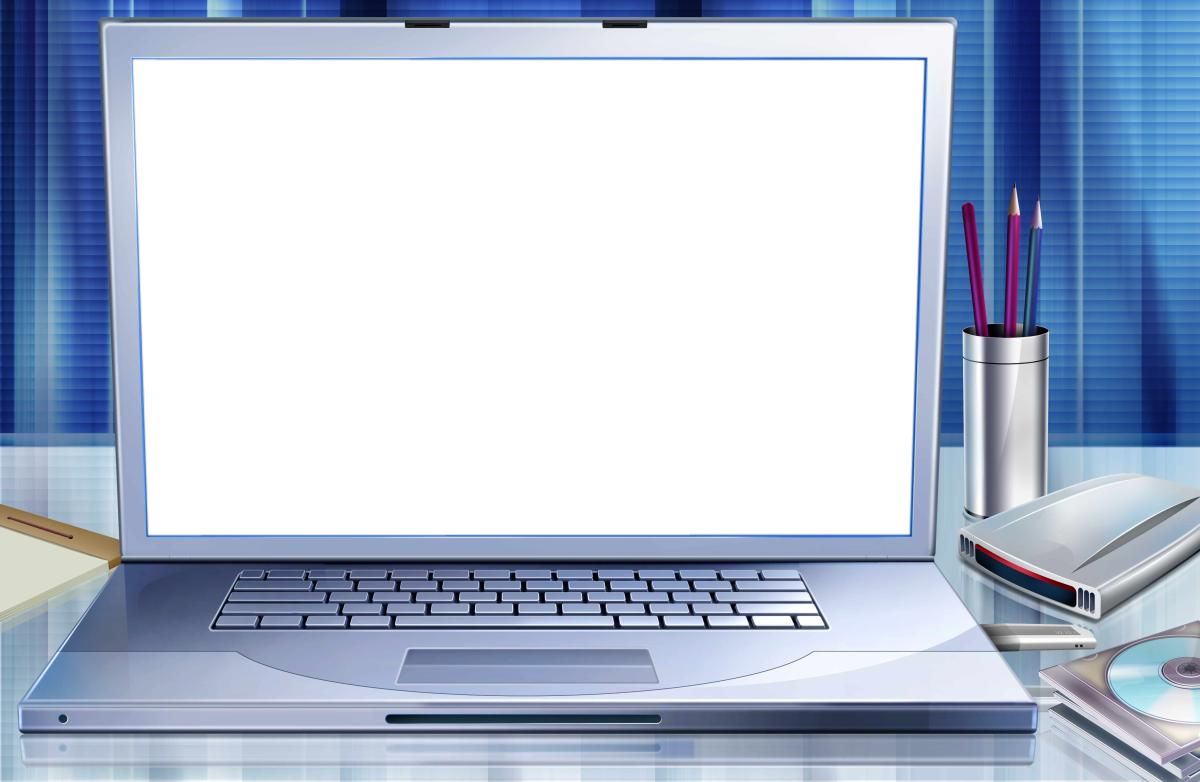 ОБОЩАЮЩИЙ УРОК
ПР    ЩЕ
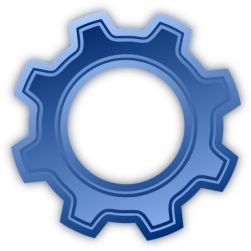 ПРОСТОГО
ИНФОРМАТИКА 7 КЛАСС
САВКИН КОНСТАНТИН ИВАНОВИЧ УЧИТЕЛЬ ИНФОРМАТИКИ
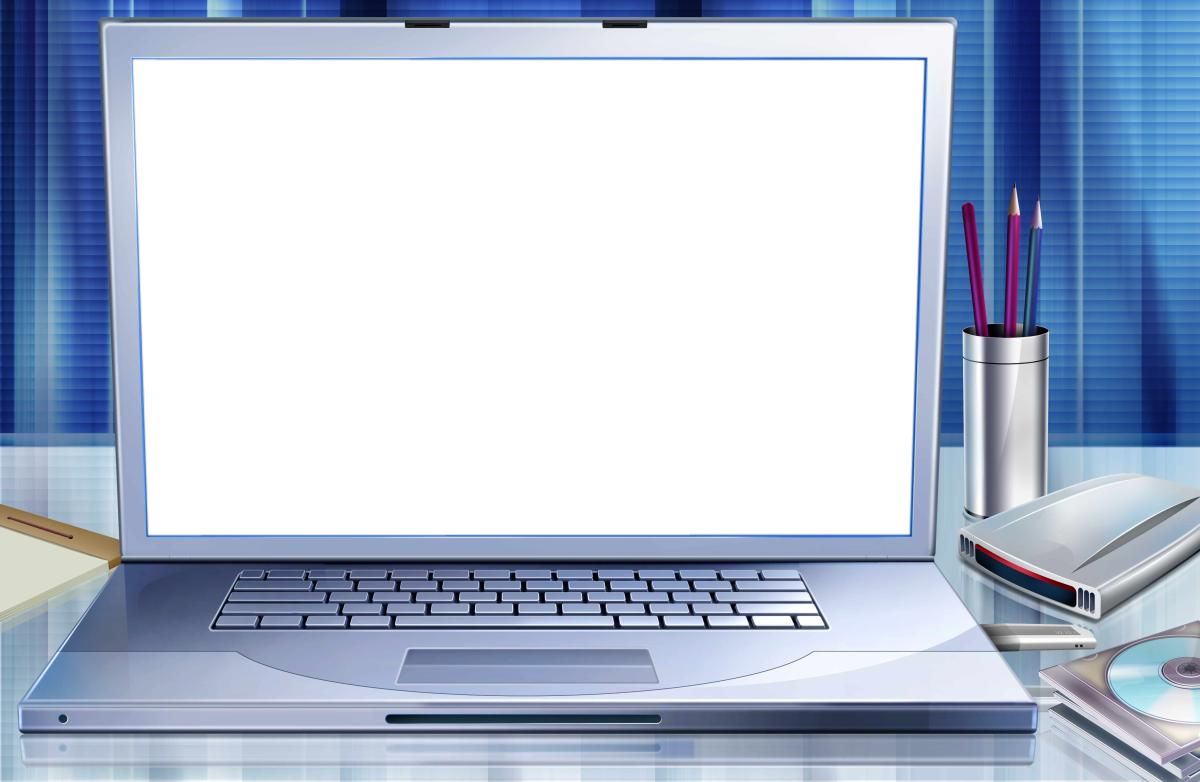 ЦЕЛЬ УРОКА:
создать условия для повторения и закрепления основного программного материала, выраженного в неординарных ситуациях
ЗАДАЧИ УРОКА:
*содействовать развитию познавательного интереса учащихся; 
*стимулировать учащихся к расширению знаний в областях применения компьютеров
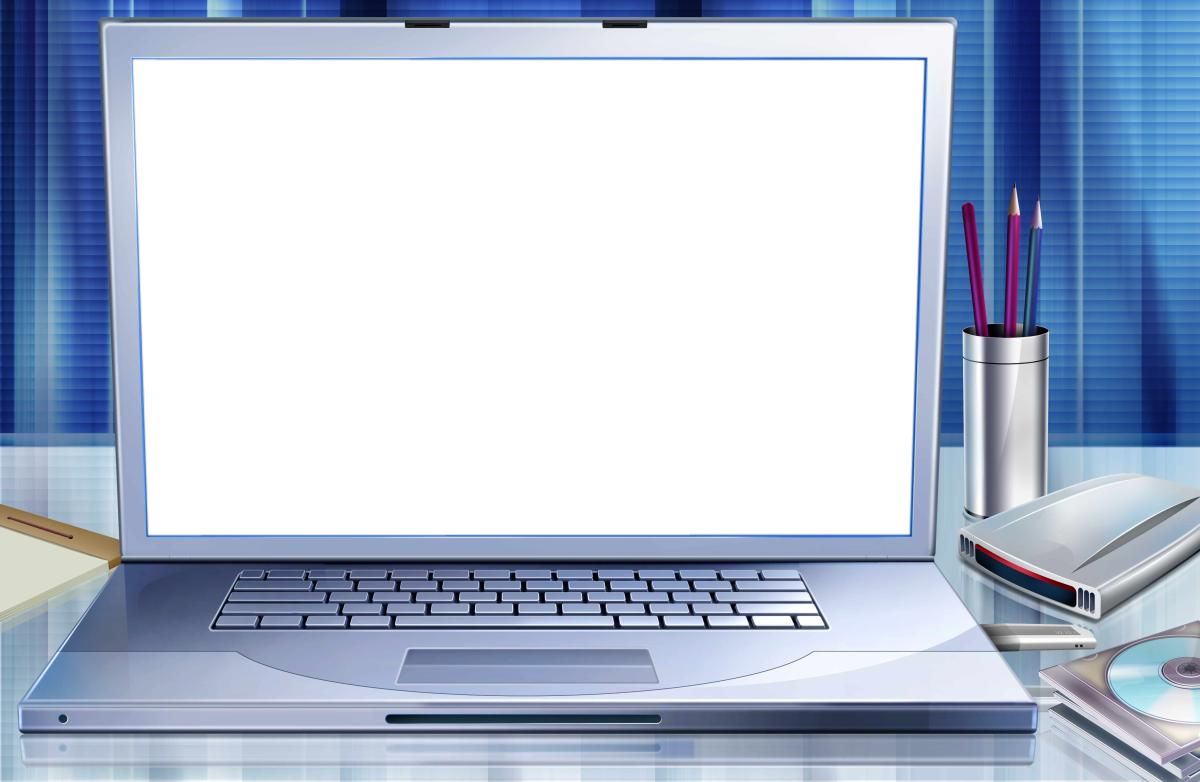 РАЗМИНКА
КАКАЯ КЛАВИША КЛАВИАТУРЫ ФИКСИРУЕТ РЕЖИМ ВВОДА ЗАГЛАВНЫХ БУКВ
Сaps Lock
КАКАЯ КЛАВИША КЛАВИАТУРЫ УДАЛЯЕТ ПОСЛЕДУЮЩИЕ СИМВОЛЫ
Delete
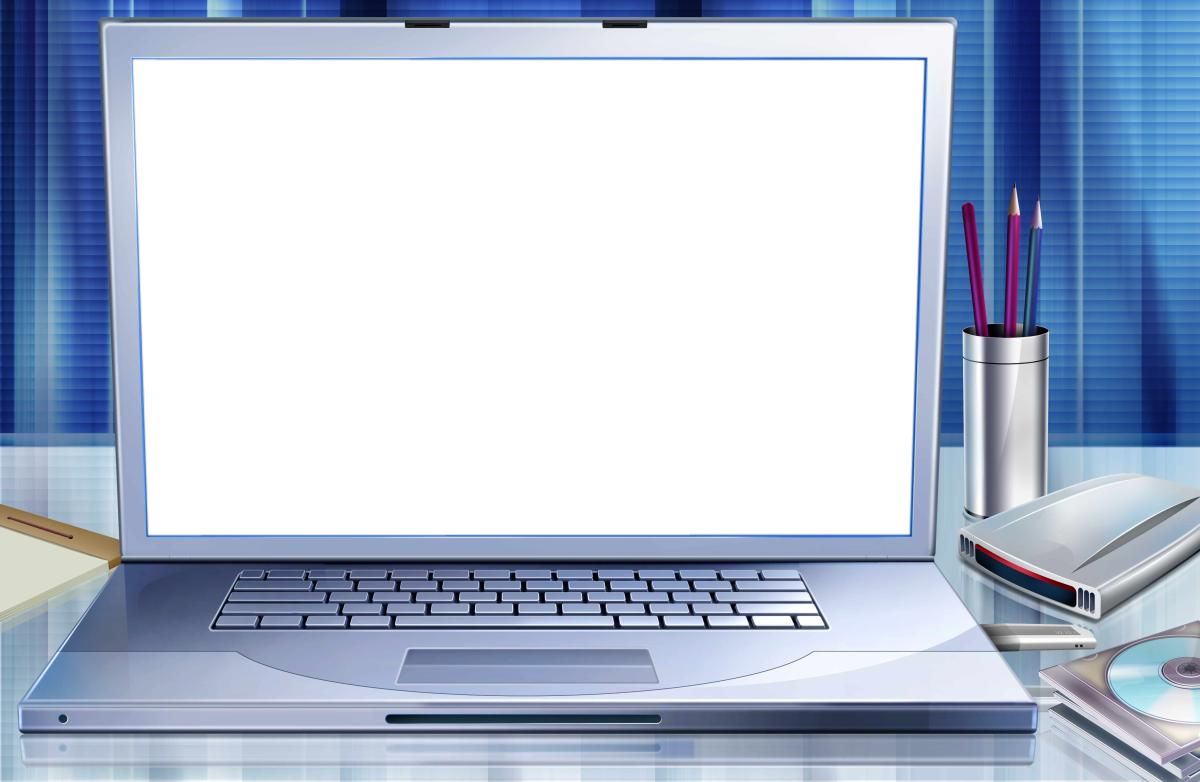 РАЗМИНКА
КАКАЯ КЛАВИША КЛАВИАТУРЫ ВВОДИТ ТЕКСТ ИЛИ НАБРАННОЕ ЗНАЧЕНИЕ
Enter
КАКАЯ КЛАВИША КЛАВИАТУРЫ ПЕРЕВОДИТ КУРСОР В КОНЕЦ СТРОКИ
End
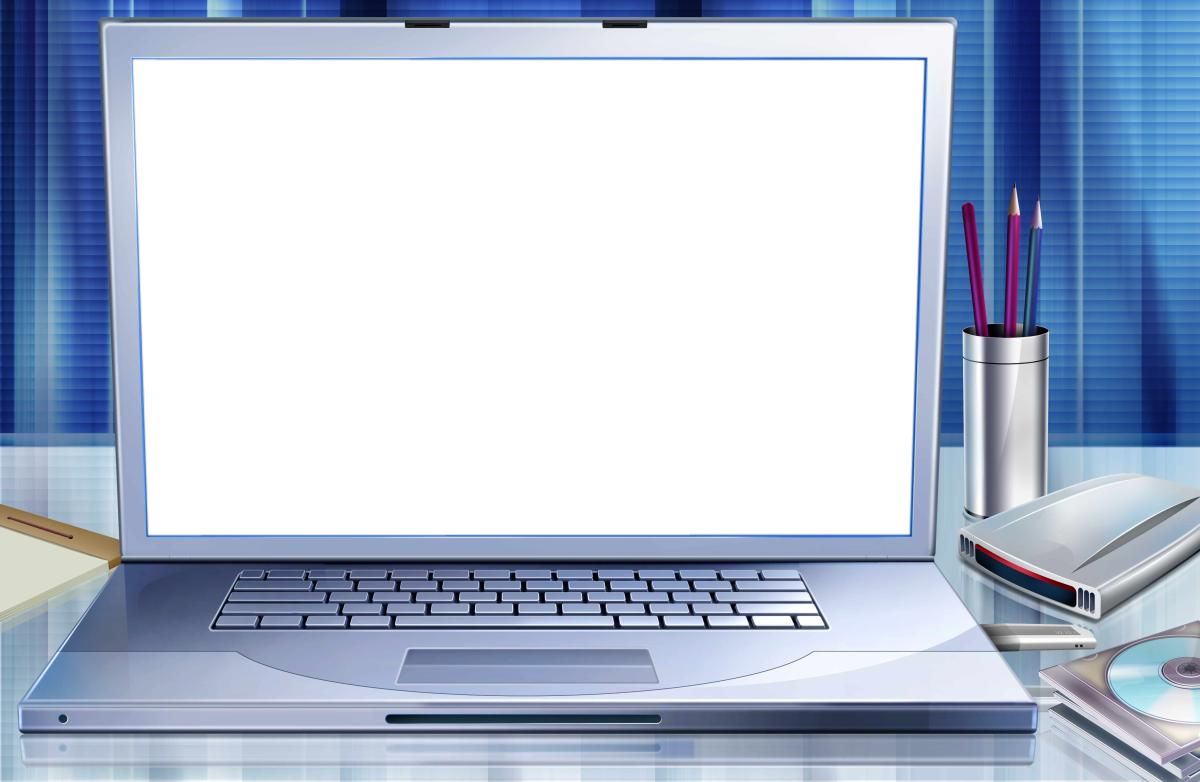 РАЗМИНКА
КАКАЯ КОМБИНАЦИЯ КЛАВИШ ПОЗВОЛЯЕТ ВЫДЕЛИТЬ ВСЁ
Ctrl + A
КАКАЯ КОМБИНАЦИЯ КЛАВИШ ПОЗВОЛЯЕТ КОПИРПОВАТЬ ВСЁ
Ctrl + C Ctrl + Insert
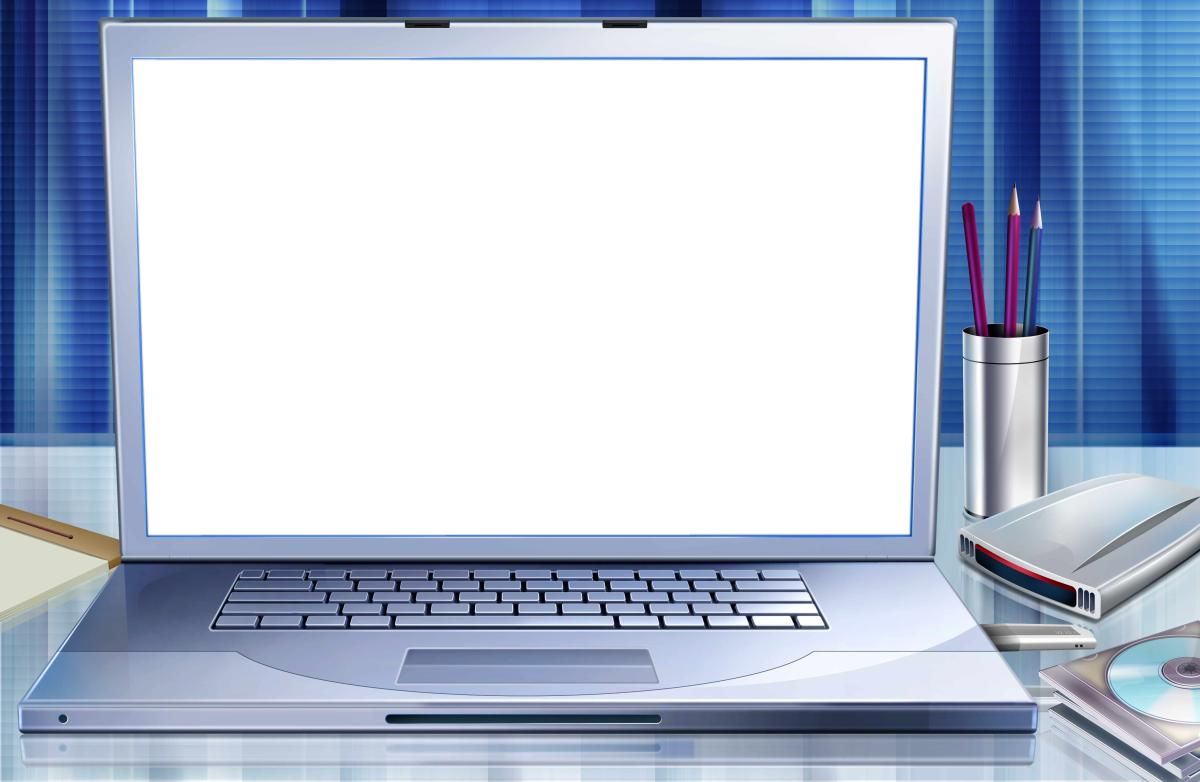 ПЕРВЫЙ ТУР
УЧАСТНИКАМ НЕОБХОДИМО ПОЛУЧИТЬ НУЖНЫЕ ОТВЕТЫ, ВОССТАНОВИВ ПРАВИЛЬНУЮ  ПОСЛЕДОВАТЕЛЬНОСТЬ БУКВ В СЛОВАХ
УИВКРАТАЛ-
КЛАВИАТУРА
КОМПЬЮТЕР
РЕТЬЮПОМК-
ВИНЧЕСТЕР
РТЕЧНЕСИВ-
ДЖОСТИК
СТКИДОЖЙ-
МОНИТОР
ТОРНИМО-
КУРСОР
СУРРОК-
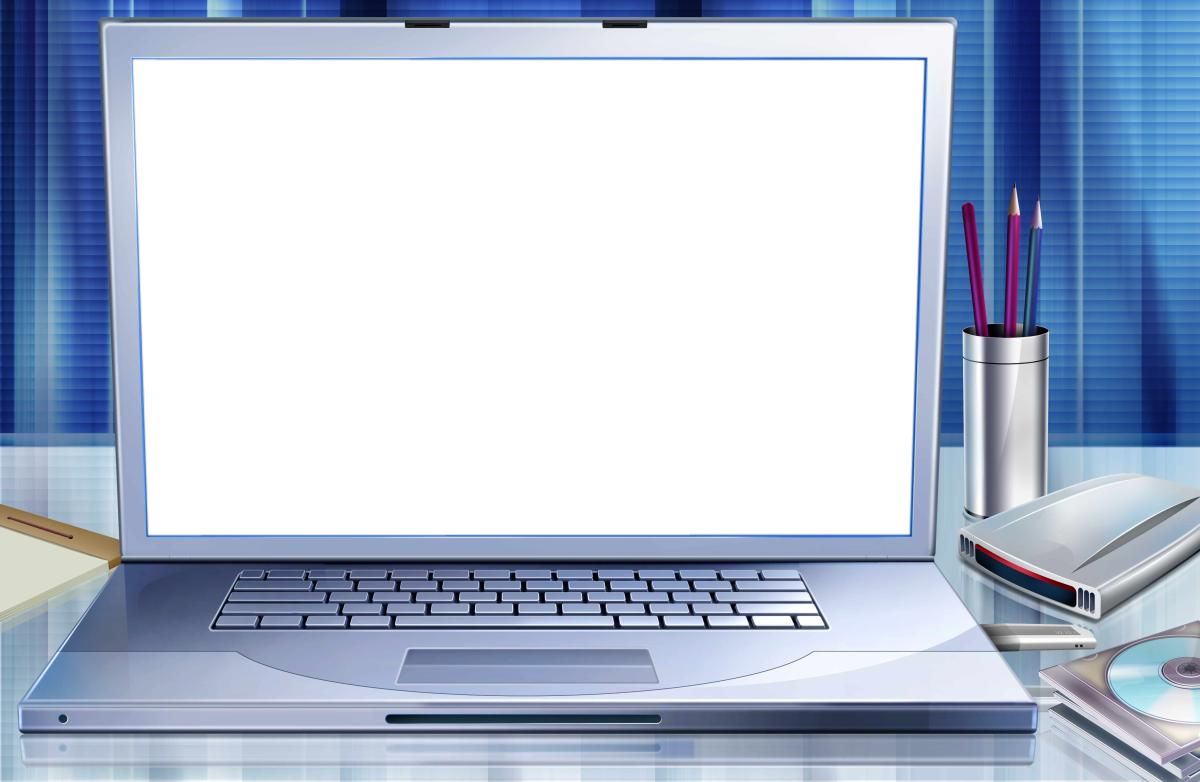 ОБОЩАЮЩИЙ УРОК
ПР    ЩЕ
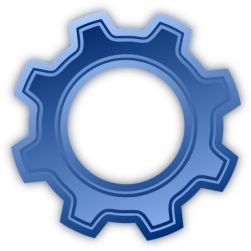 ПРОСТОГО
ИНФОРМАТИКА 7 КЛАСС
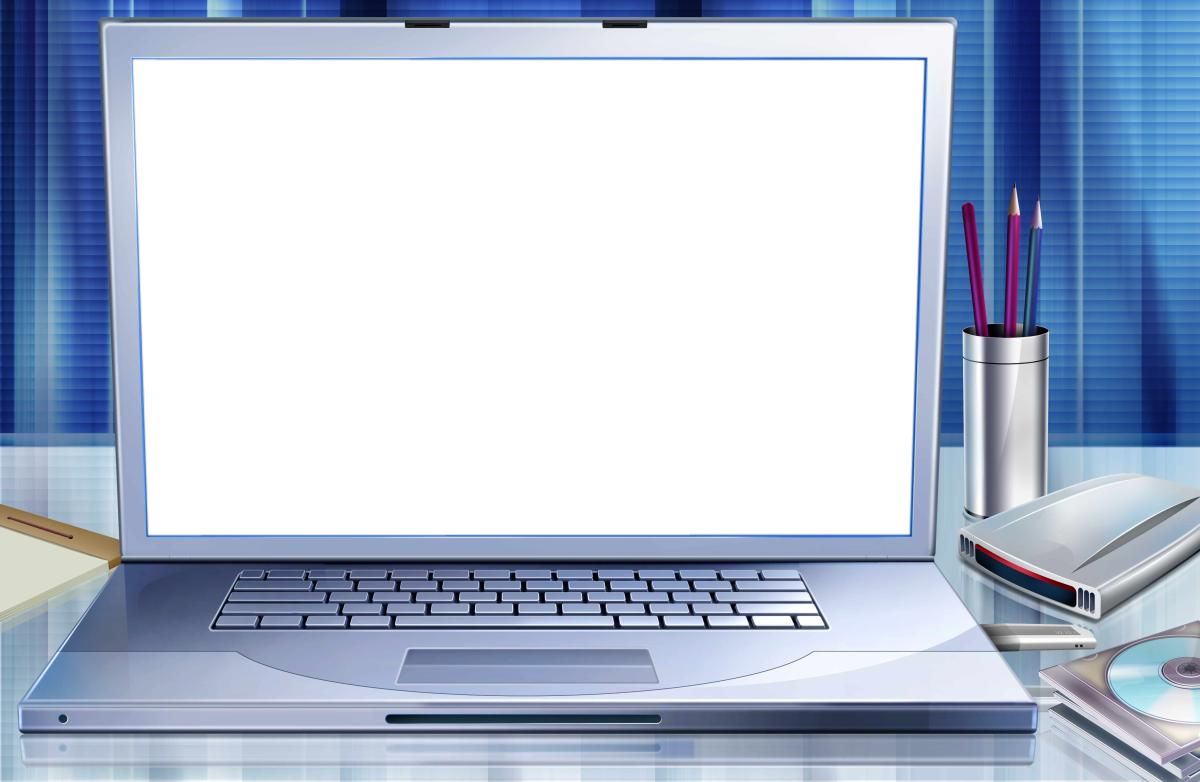 ВТОРОЙ ТУР
УЧАСТНИКАМ НЕОБХОДИМО ОТГАДАТЬ ЗАГАДКИ,ВСПОМНИВ УСТРОЙСТВО КОМПЬЮТЕРА
Лежит дощечка у экрана,
Буквам-кнопкам она мама!
Знает русский алфавит
И английским удивит -
Очень умная натура!
Это что?
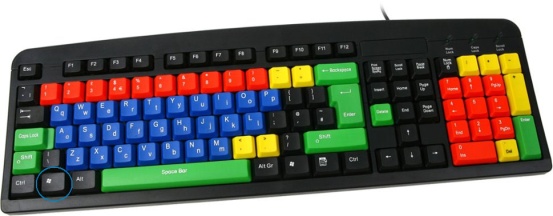 (Клавиатура)
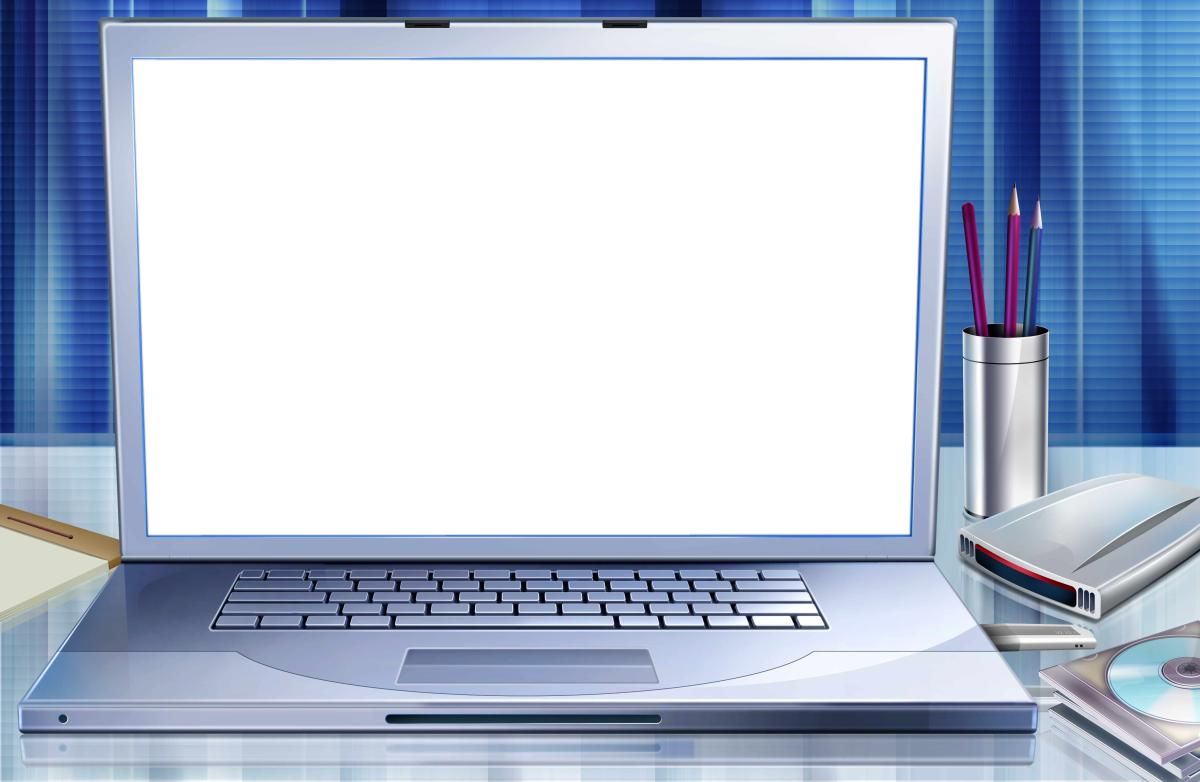 ВТОРОЙ ТУР
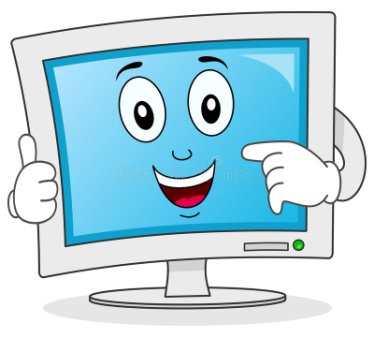 С телевизором - два брата,
Но для разных дел, ребята.
Не догадались до сих пор? -
К компьютеру...
(монитор)
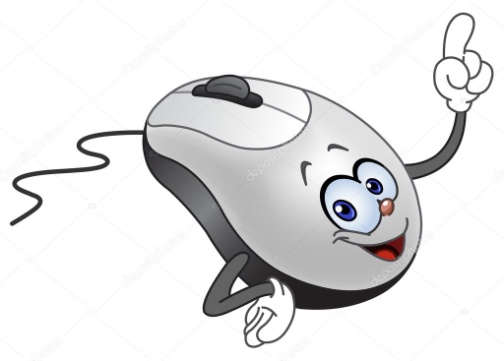 По ковру зверек бежит,
То замрет, то закружит,Коврика не покидает,Что за зверь, кто 
угадает…
(мышка)
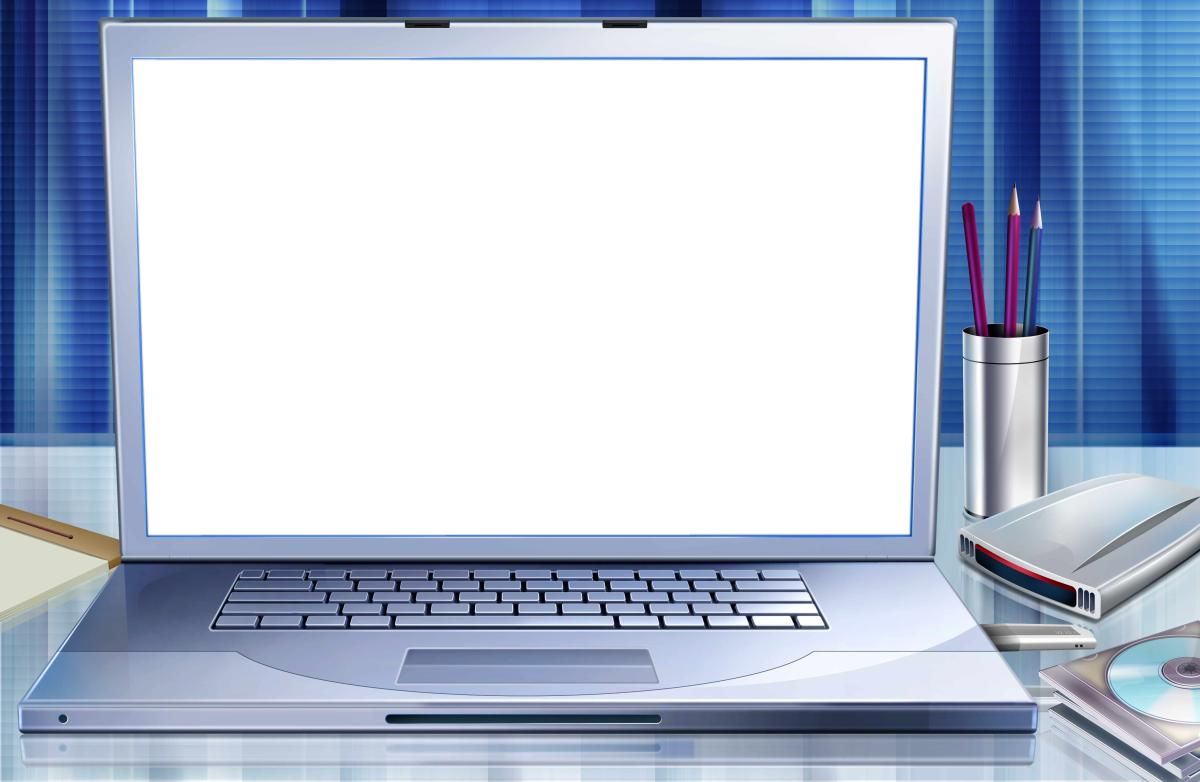 ВТОРОЙ ТУР
Если что-то отключить,
То компьютер замолчит,Тугоухий, как медведь -Ничего не сможет спеть…
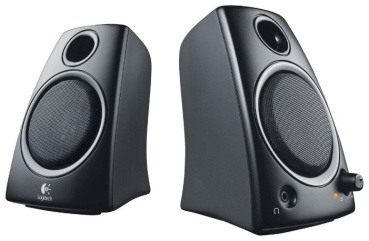 (Колонки)
Если я в игру играю,То на кнопки нажимаю.Кнопки, рычаги и хвостик...Догадались? Это…
                        (Джойстик)
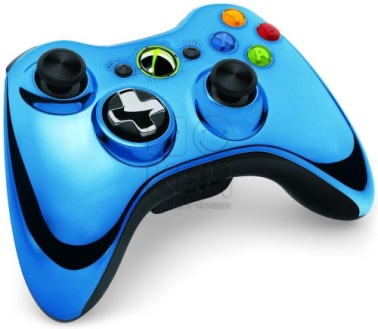 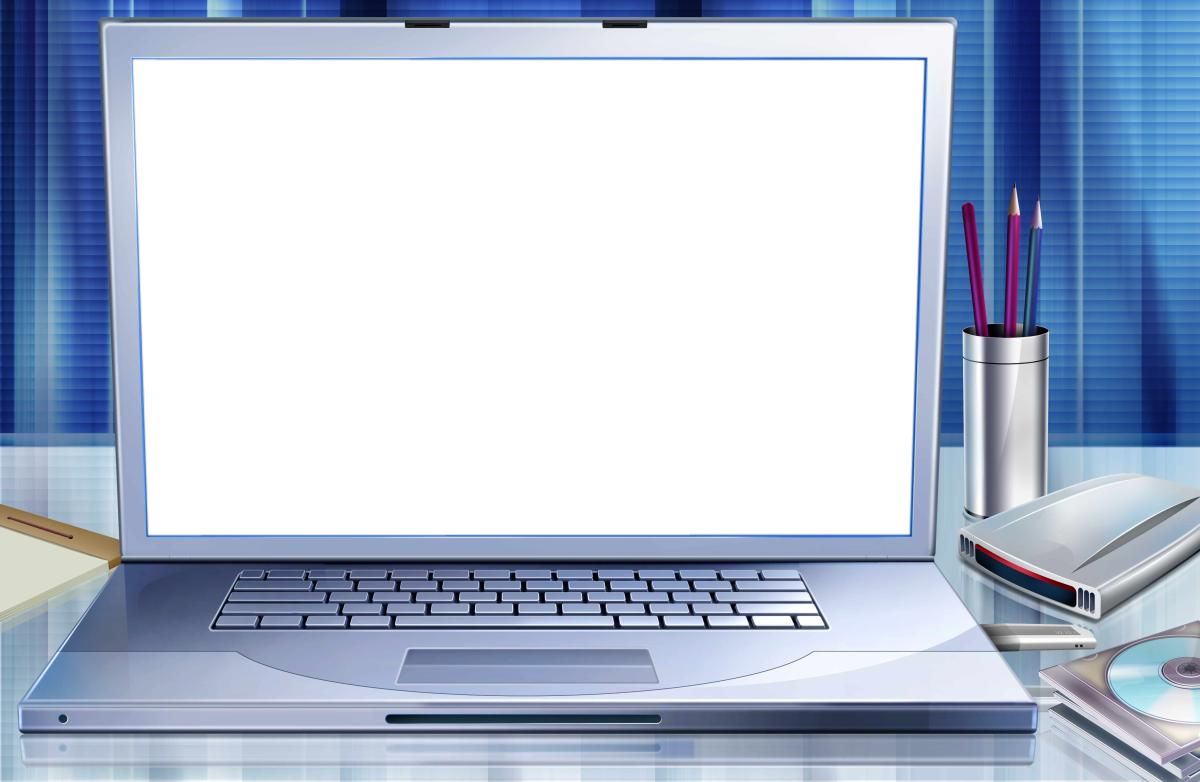 ВТОРОЙ ТУР
Что за друг такой ­железный, 
Интересный и полезный? Дома скучно, нет уюта, Если выключен…
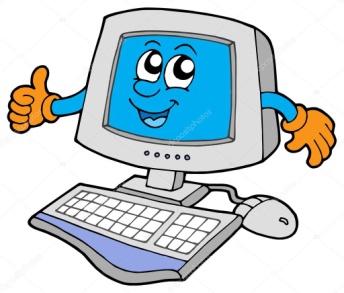 (Компьютер)
Он для нас так много значит!И под стол его не спрячешь.Хоть он вовсе не шпион,У него полно имен.Есть дороже, есть скромней.Он компьютерный…
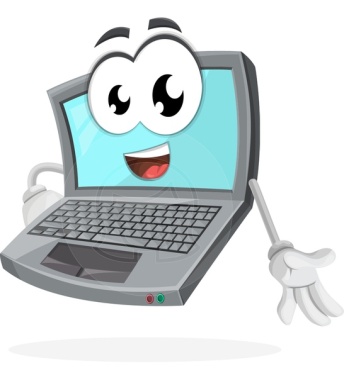 (Дисплей)
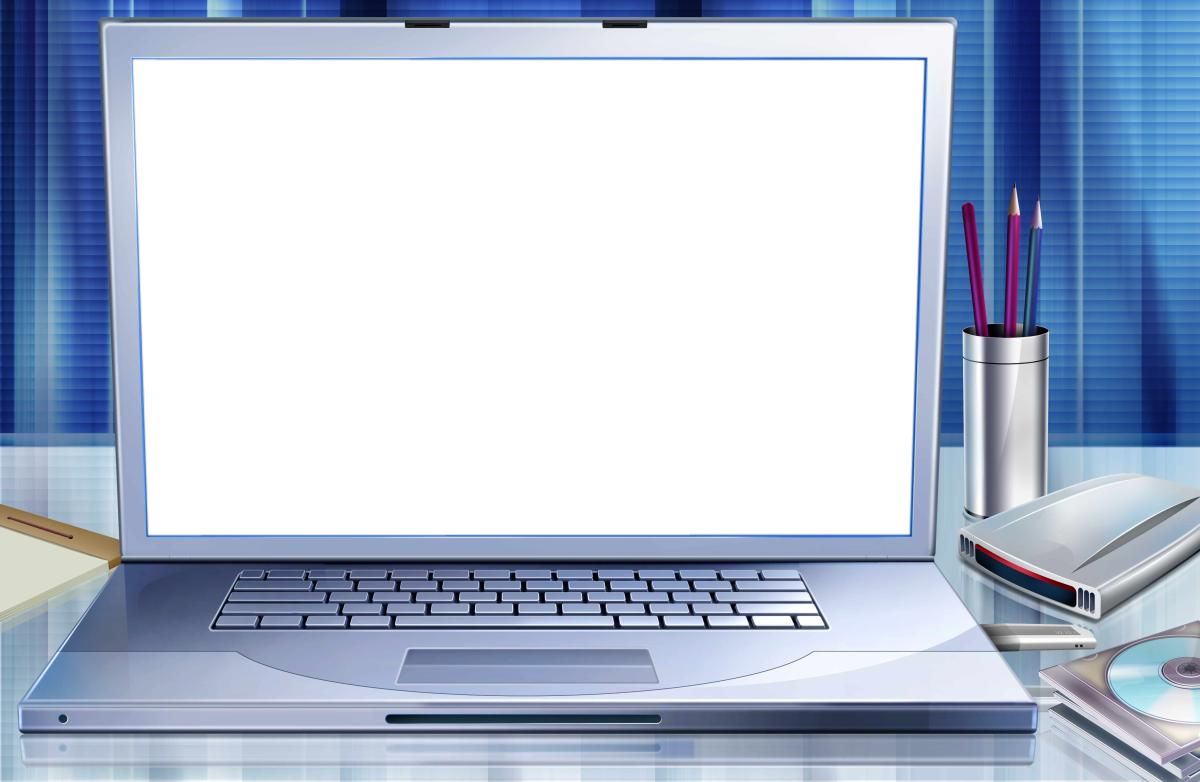 «ВЕСЁЛАЯ ПЕРЕМЕНКА»
УЧАСТНИКАМ НЕОБХОДИМО ВОССТАНОВИТЬ ПОСЛОВИЦЫ-ПЕРЕВЁРТЫШИ
*Дареному компьютеру в системный блок не смотрят
Даренному коню в зубы не
заглядывают
*Компьютер памятью не испортишь.
*
Кашу маслом не испортишь.
*Вирусов бояться – в Интернет не ходить.
Волков бояться – в лес не ходить.
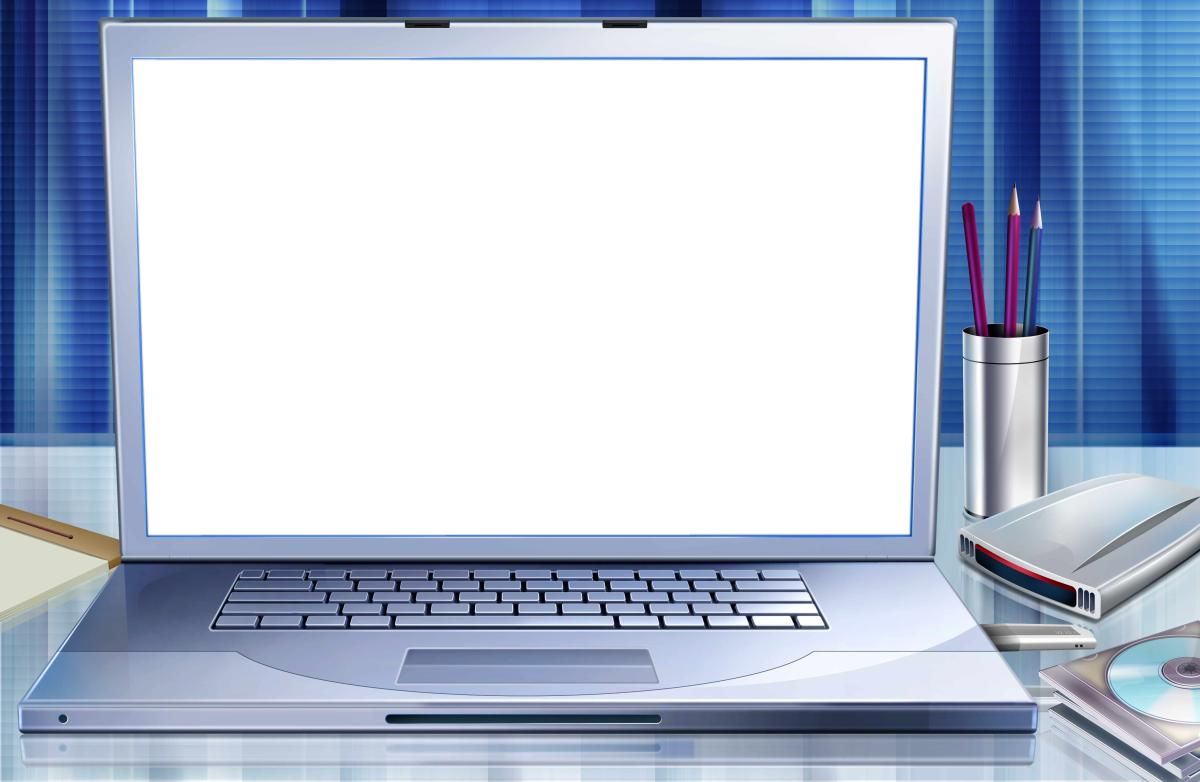 ТРЕТИЙ ТУР
УЧАСТНИКАМ НЕОБХОДИМО ПО ОПИСАНИЮ ОТГАДАТЬ НАЗВАНИЕ КАКОГО УСТРОЙСТВА,ОТНОСЯЩЕГОСЯ К КОАМПЬЮТЕРУ ЗАШИФРОВАНО
Устройство ввода звуковой информации
микрофон
Устройство для рисования и печати графических объектов.
плоттер
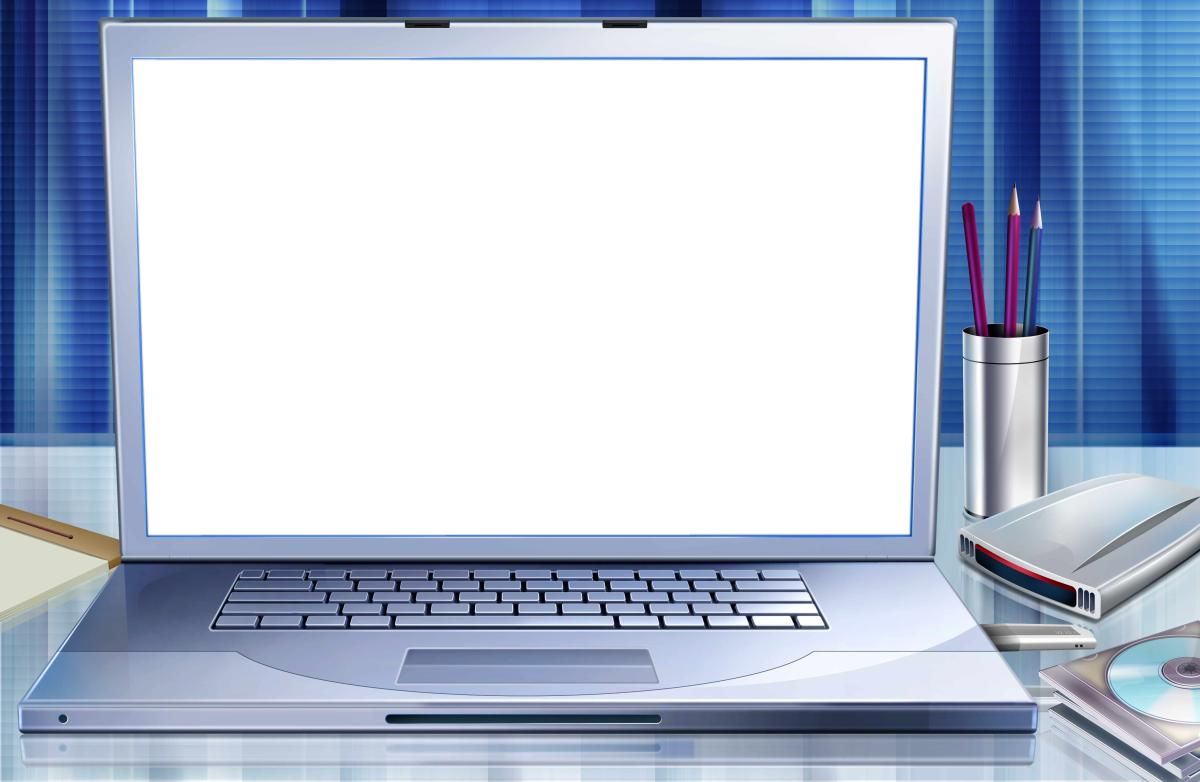 ТРЕТИЙ ТУР
Оптическое устройство ввода в ЭВМ информации непосредственно с листа?
сканер
Устройство ,предназначенное для вывода текстовой или графической информации, хранящейся на компьютере
принтер
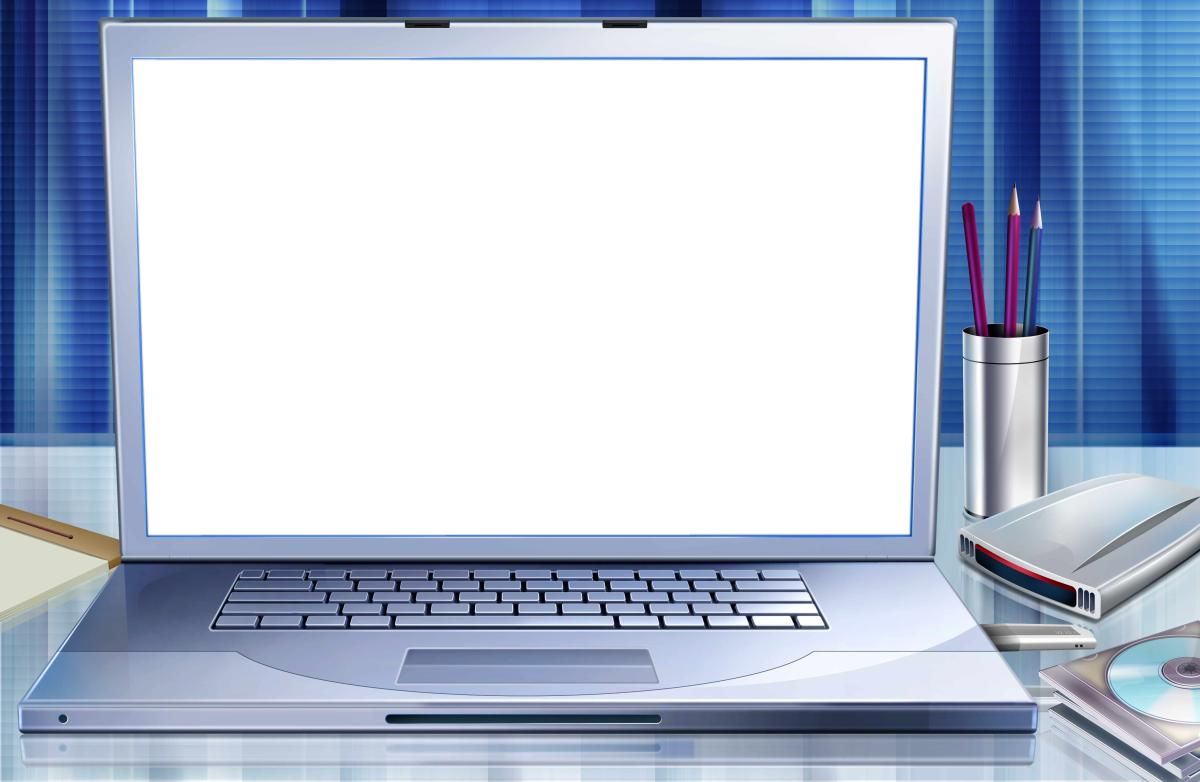 ТРЕТИЙ ТУР
Устройство для охлаждения процессора
вентилятор
Устройство ,предназначенное для хранения информации
винчестер (жесткий диск)
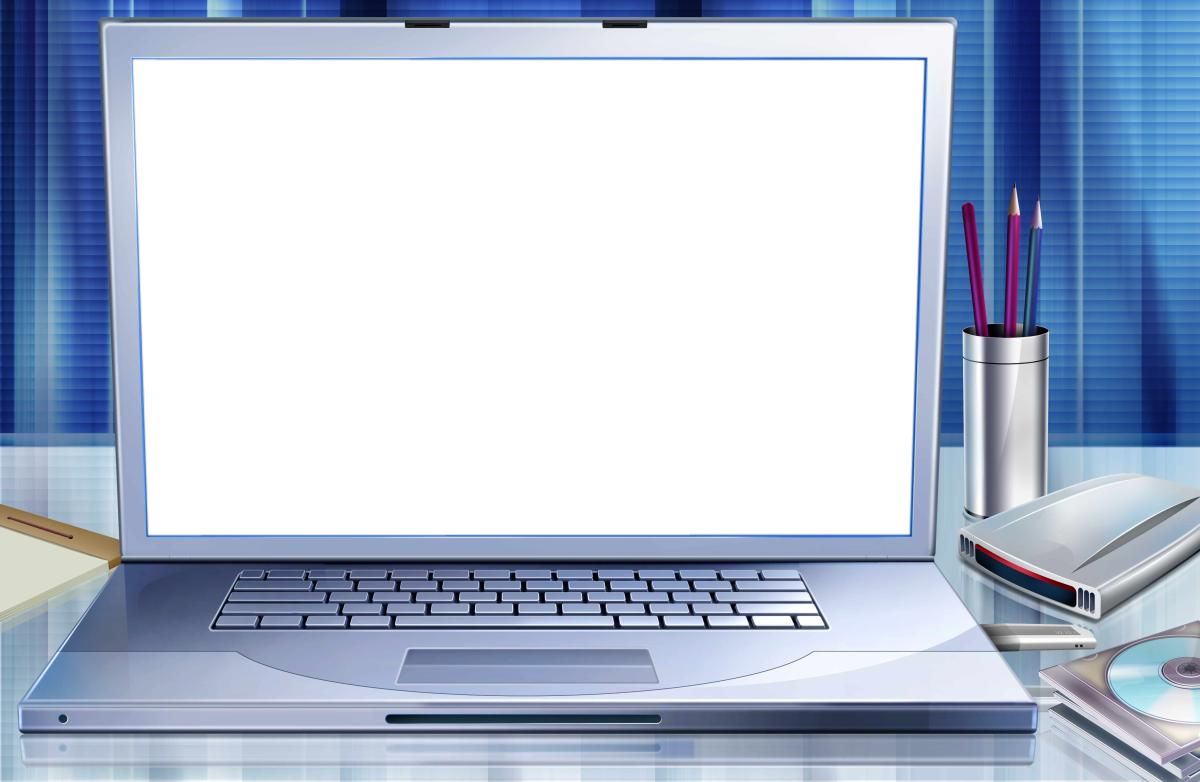 ЧЕТВЁРТЫЙ ТУР
УЧАСТНИКАМ НЕОБХОДИМО ПО ОПИСАНИЮ ОТГАДАТЬ РЕБУСЫ
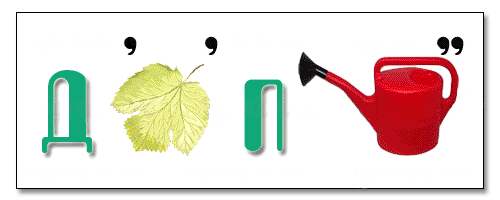 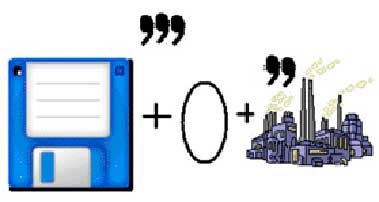 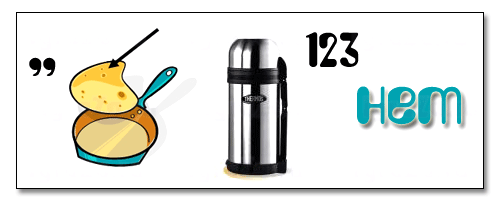 дисковод
дисплей
интернет
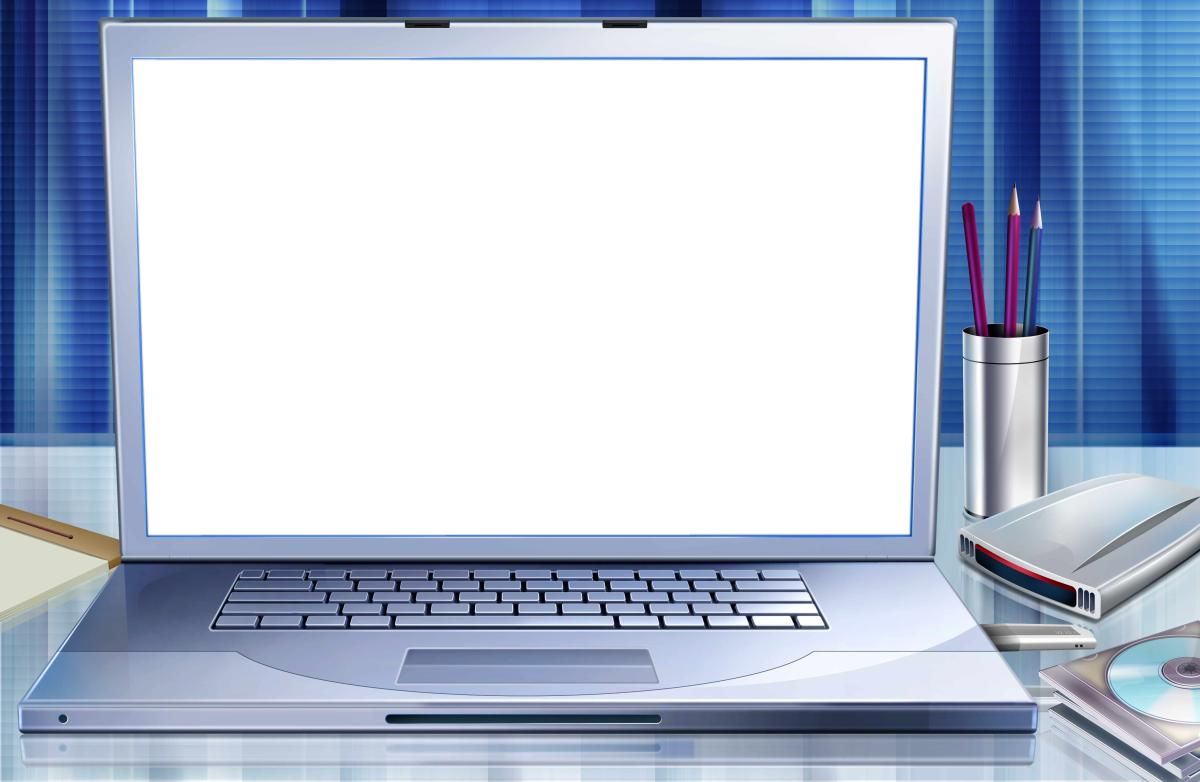 ЧЕТВЁРТЫЙ ТУР
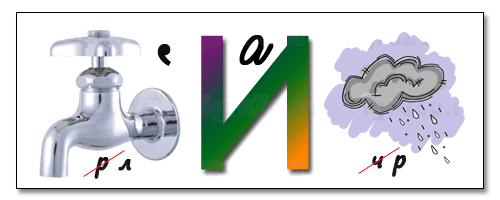 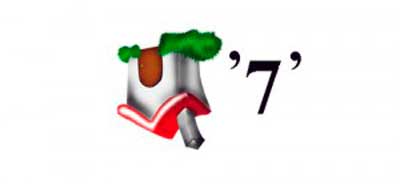 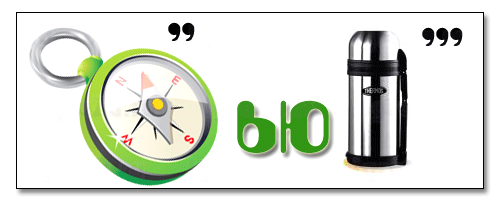 клавиатура
компьютер
модем
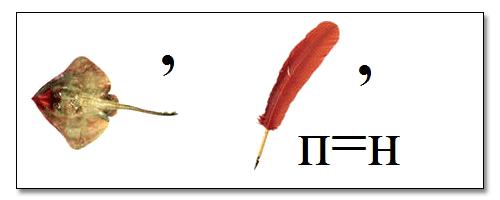 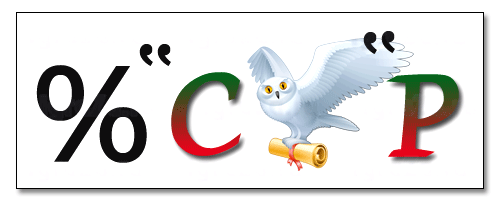 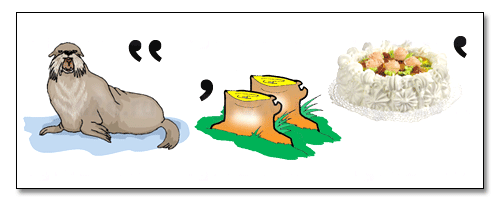 процессор
сканер
монитор
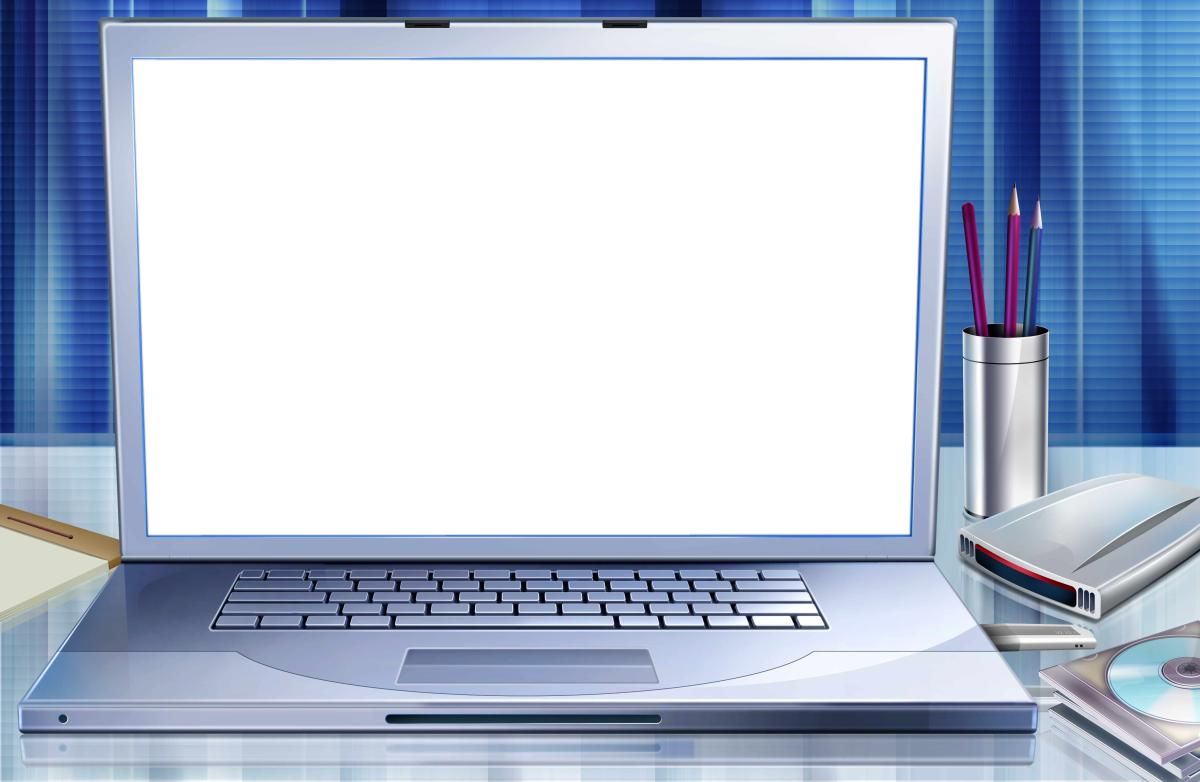 ОБОЩАЮЩИЙ УРОК
ПР    ЩЕ
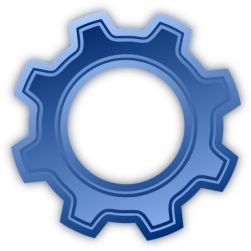 ПРОСТОГО
ИНФОРМАТИКА 7 КЛАСС
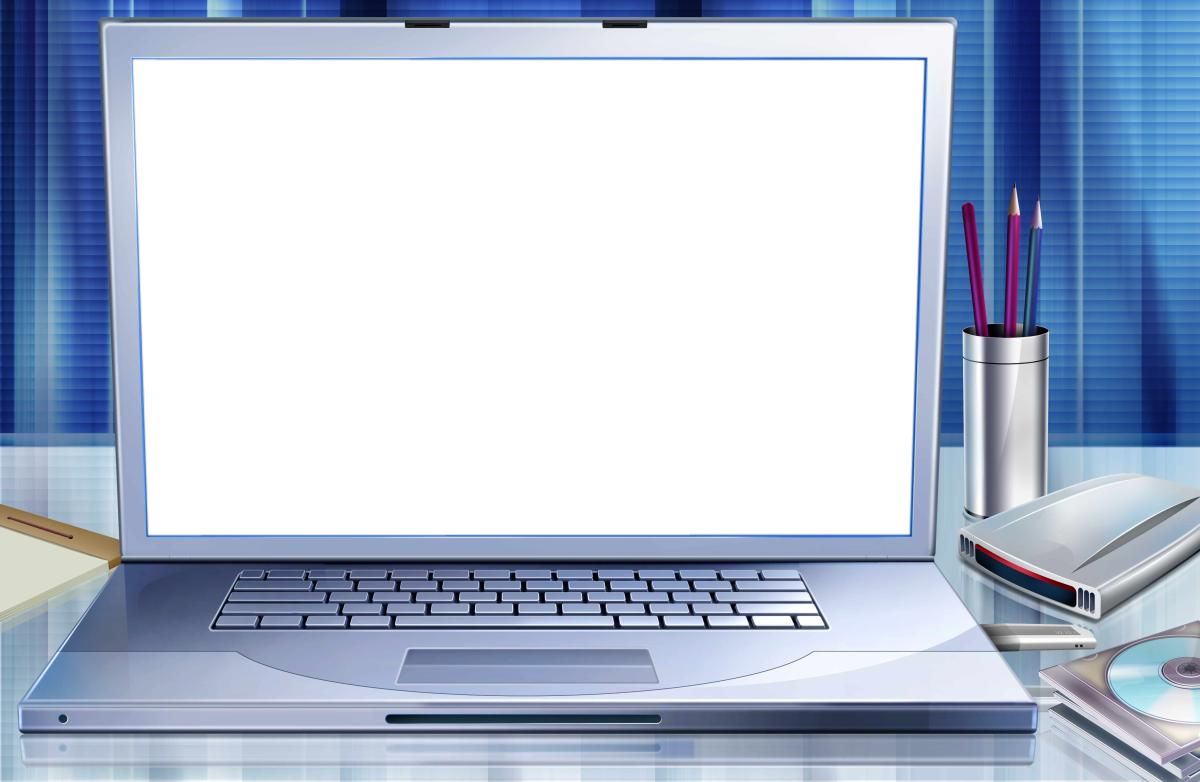 ЗАКЛЮЧИТЕЛЬНЫЙ ТУР
УЧАСТНИКАМ НЕОБХОДИМО НАЙТИ И НАЗВАТЬ СЛОВО-СУЩЕСТВИТЕЛЬНОЕ,ОБЪЕДИНЯЮЩЕЕ ЗАДАННЫЕ ПРИЛАГАТЕЛЬНЫЕ
Информационная, показательная, социальная, политическая, жизненная, бухгалтерская, прикладная, офисная, образовательная, вспомогательная, сетевая, игровая ... .
программа
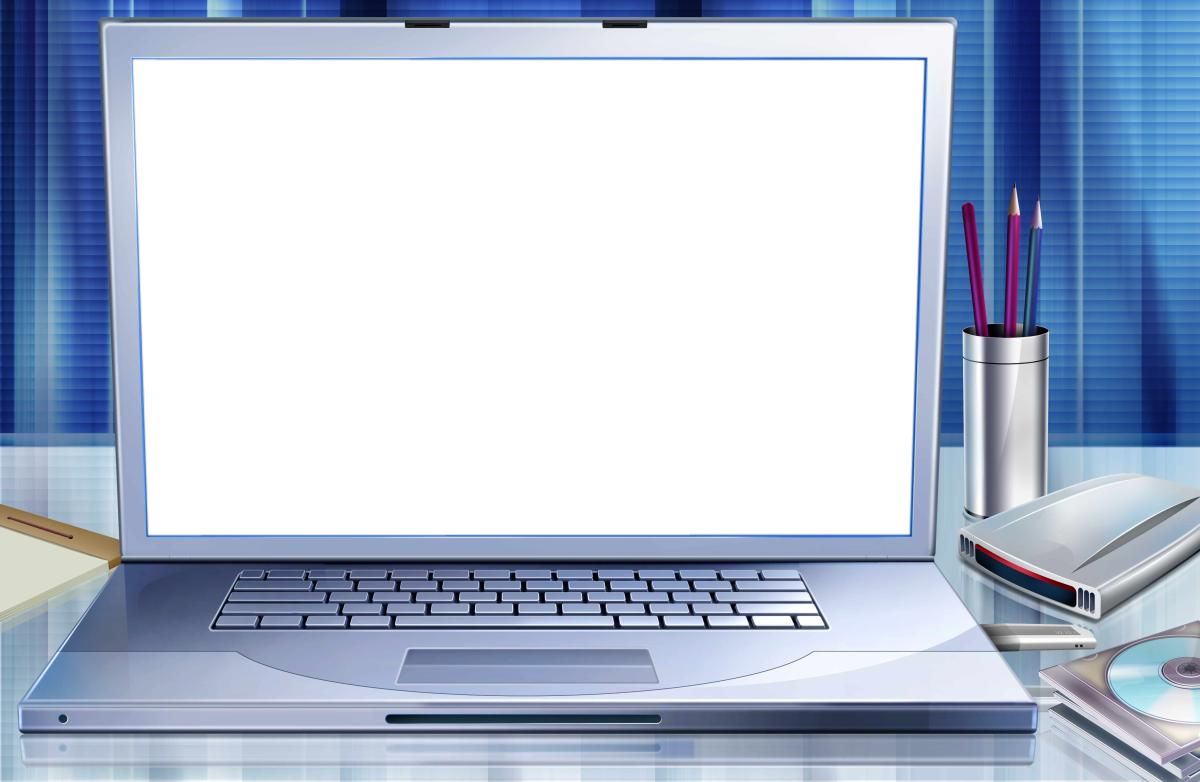 ЗАКЛЮЧИТЕЛЬНЫЙ ТУР
Материальное, пенсионное, техническое, финансовое, математическое, программное ...
обеспечение
Свежая, вчерашняя, утренняя, вечерняя, редакционная, воздушная, полевая, электронная ...
почта
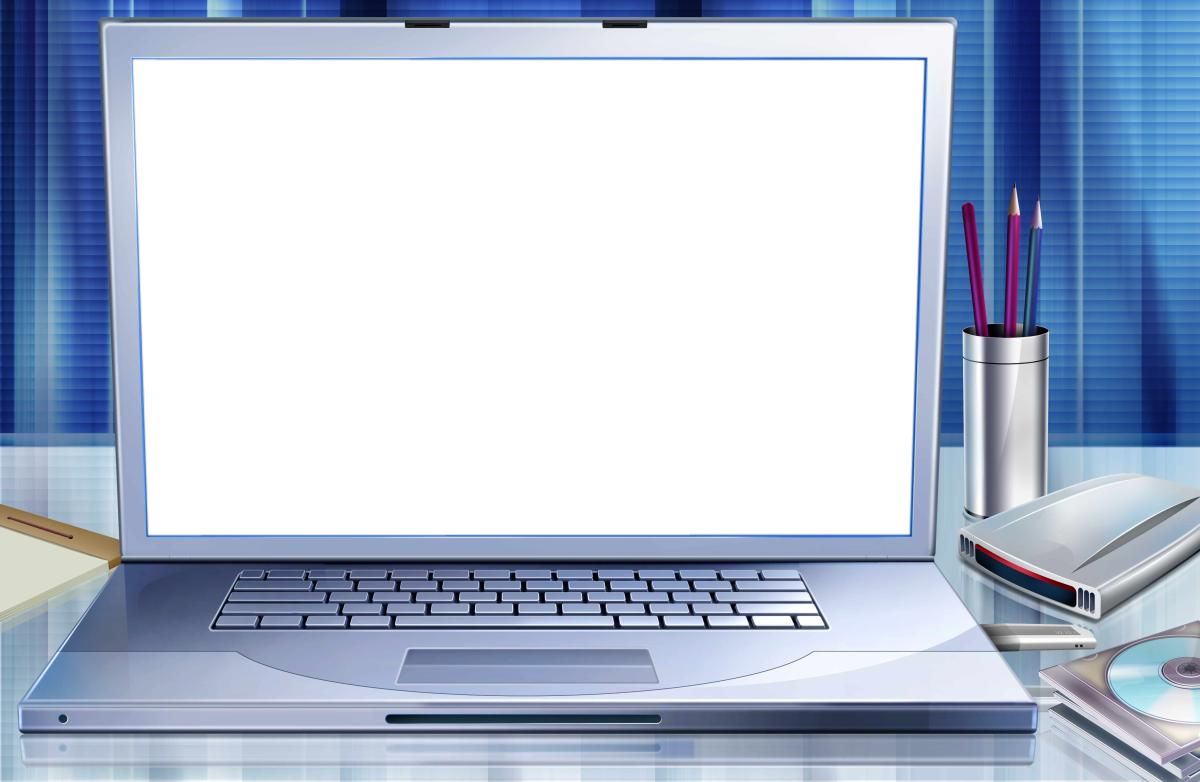 ЗАКЛЮЧЕНИЕ
Рефлексия 
(подведение итогов занятия)
 сообщение домашнего задания
СПИСОК ИСПОЛЬЗОВАННОЙ ЛИТЕРАТУРЫ
Информатика. Базовый курс (7-9), И. Семакин и др., Москва, Лаборатория Базовых Знаний, 2001 г.
Преподавание курса «Информатика и информационные технологии» (методическое пособие), Н. Угринович. Москва, Лаборатория Базовых Знаний, 2001 г.
Информатика (газета – еженедельное приложение к газете «Первое сентября»): № 4 (2001 г.), № 21 (2002 г.), №  25-26 (2002 г.)
Информатика и образование (журнал), № 2 (2002 г.)